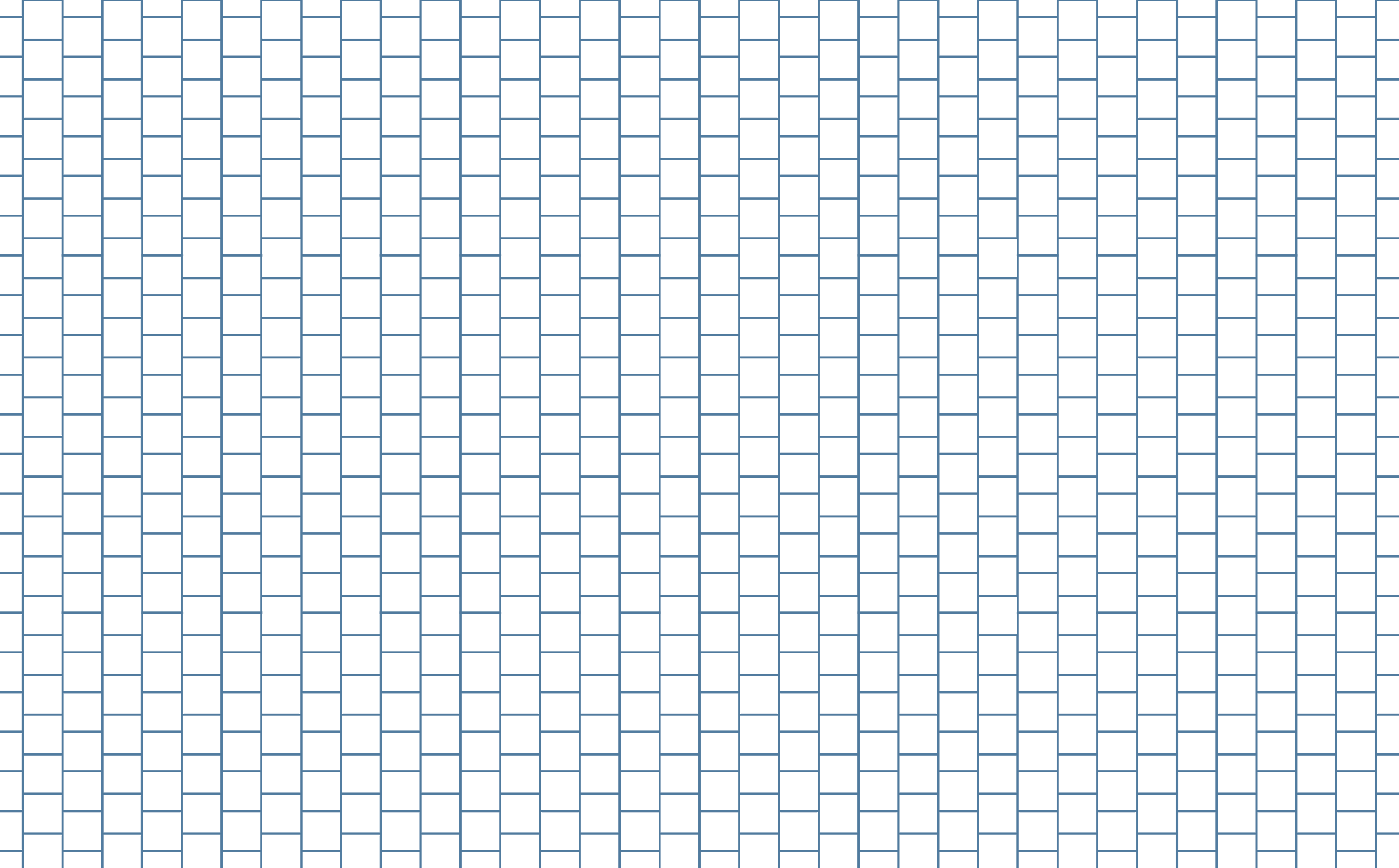 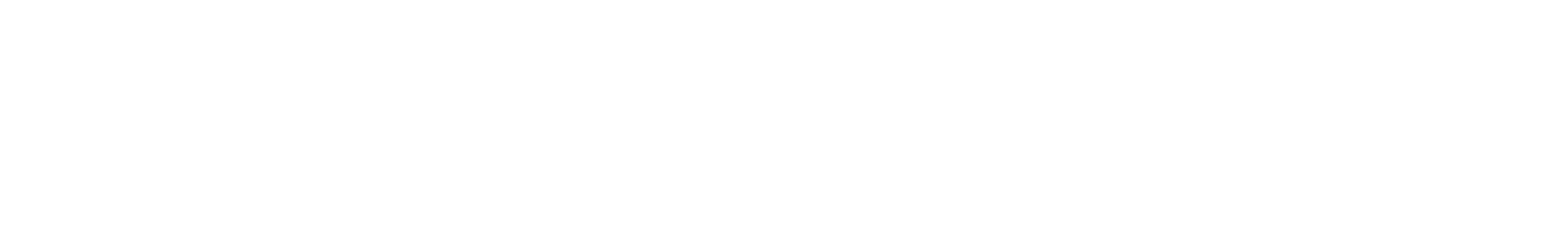 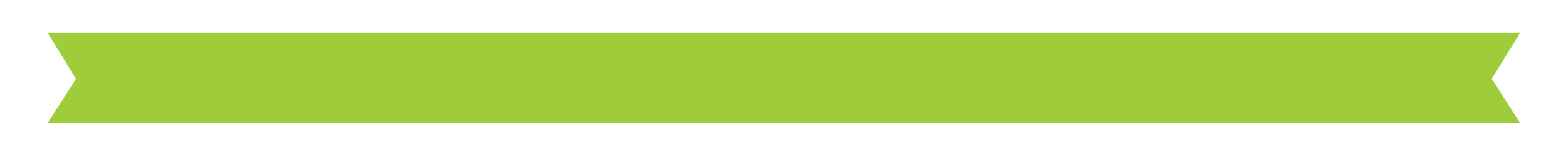 ECOLOGY IN ACTION: ROOFTOP GARDENS
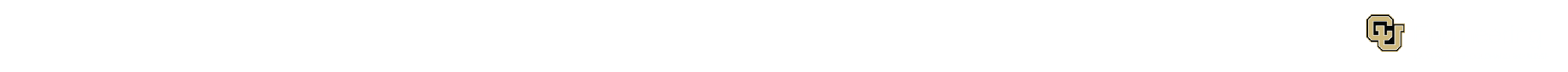 WHY A ROOFTOP GARDEN
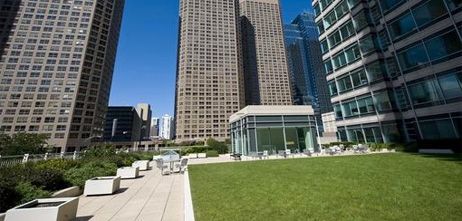 Reduce the “urban heat island effect”
Reduce amount of greenhouse gas 
Provide more space for agriculture
Reduce and clean storm water runoff
Reduce energy consumption
Increase the beautyof cities
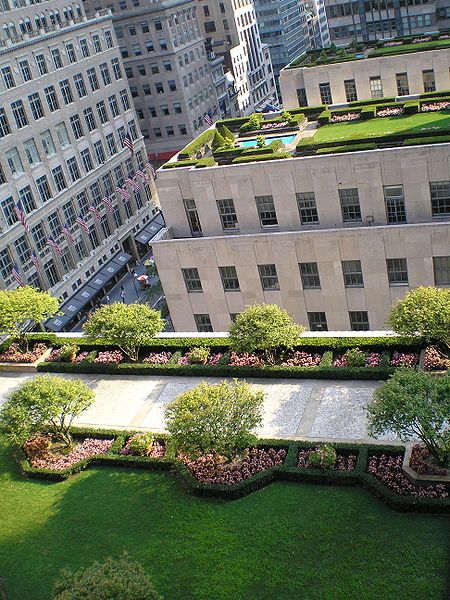 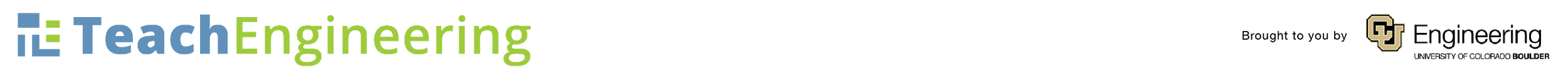 URBAN HEAT ISLAND EFFECT
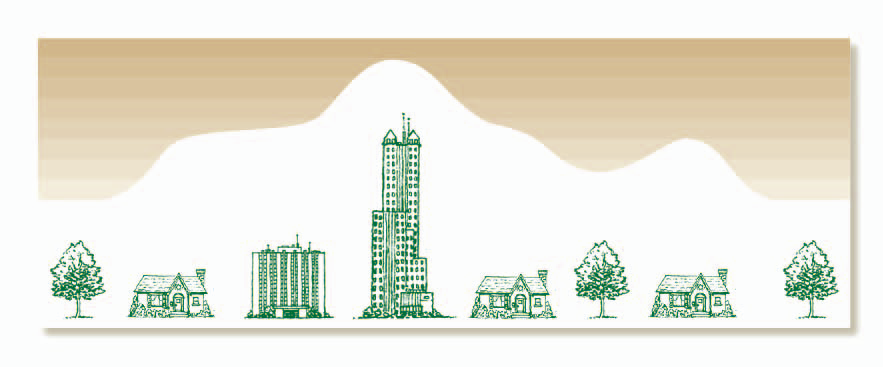 A phenomenon in which the ambient air temperature in cities is higher than in its surrounding suburban and rural areas
Causes:
Materials (such as concrete and asphalt) absorb and radiate more heat than natural surfaces found in rural settings
Tall buildings - more surfaces that reflect and absorb light and block wind
Waste heat from energy usage – includes cars, air conditioning, industries
Creates higher energy demands to keep buildings cool
Affects weather and climate
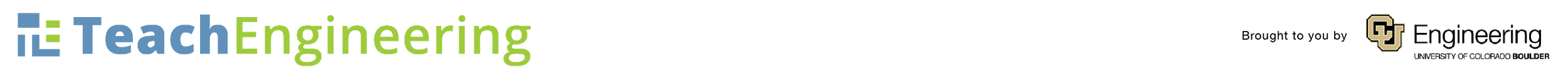 HEAT TRANSFER BASICS
CONDUCTION
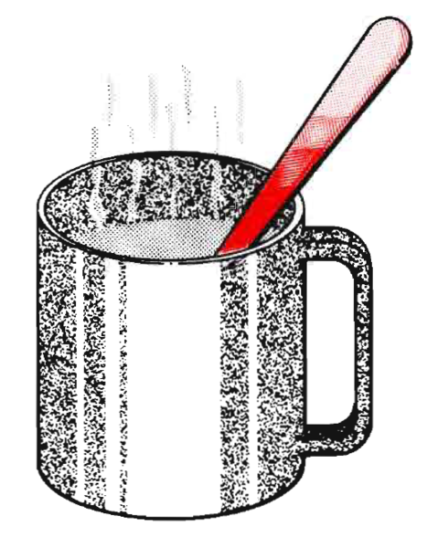 Transfer of heat by direct contact of particles in matter

In solids, close vibration of atoms next to each other
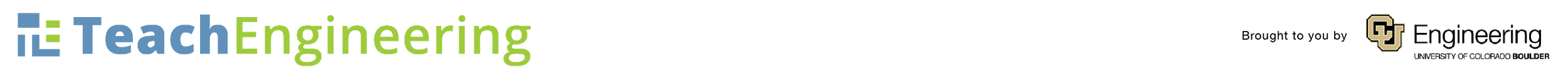 CONVECTION
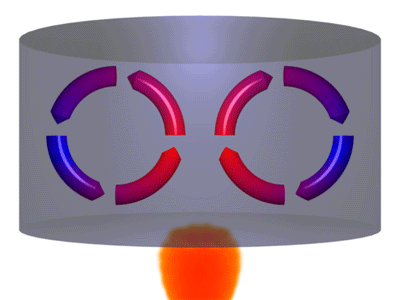 Transfer of heat by fluid or gas moving across a boundary

Natural convection occurs by buoyancy forces
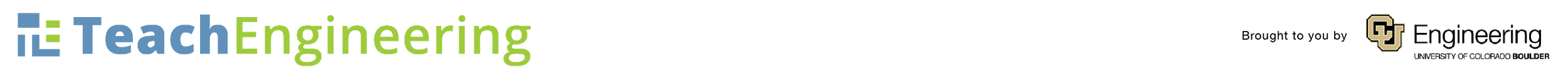 RADIATION
Transfer of thermal energy through space

This is how the sun heats the surface of the Earth!

Radiation can be transmitted, reflected and emitted from a surface
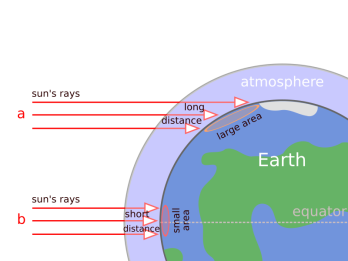 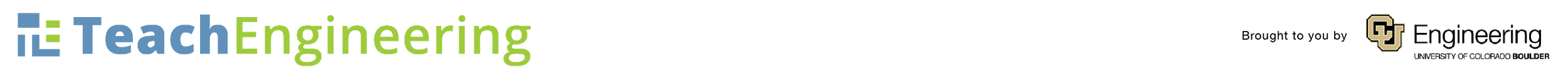 MATERIALS
Insulators – materials that reduce the rate of heat transfer
Absorbers – materials that take up the energy of light
Reflectors – materials that change the direction of light waves
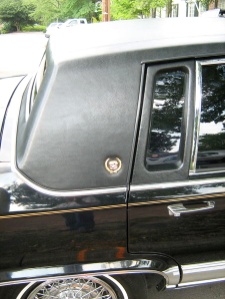 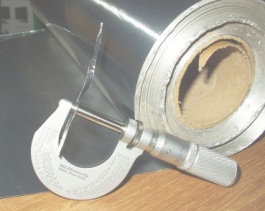 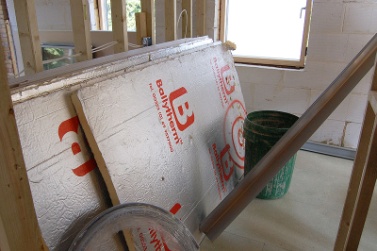 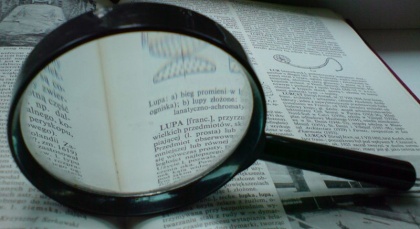 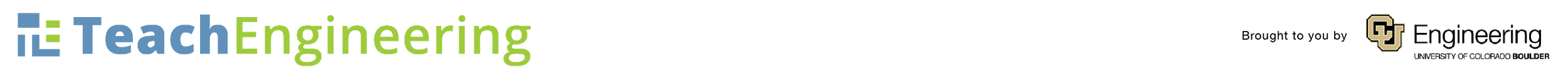 COLOR, LIGHT, AND HEAT
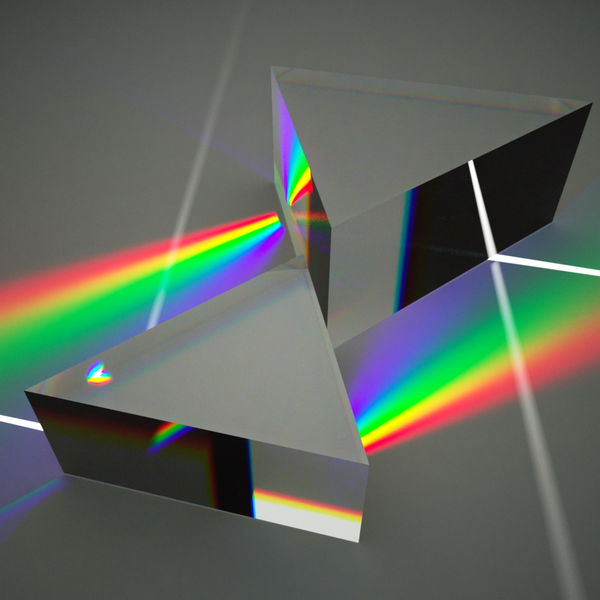 All colors absorb light and reflect only the wavelengths of their color
White reflects all wavelengths of light
Black absorbs all wavelengths of light
The energy of the absorbed light is transferred into heat energy…
	 Black surfaces get hotter than other colors!
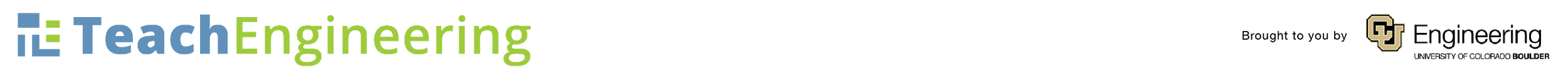 PLANTS TO THE RESCUE
HOW DO PLANTS REDUCE TEMPERATURE?
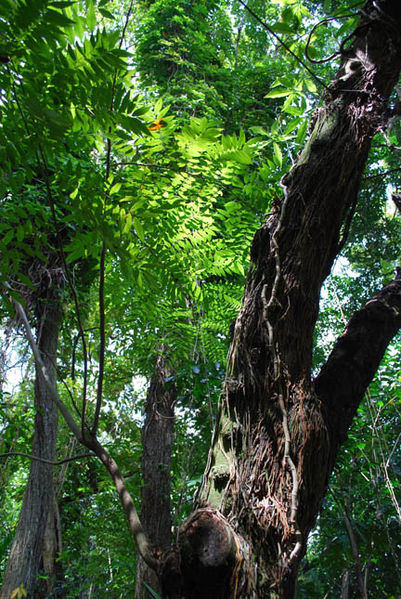 Provide an alternative to common roof materials
Absorb CO2 and sunlight during photosynthesis
Create shade
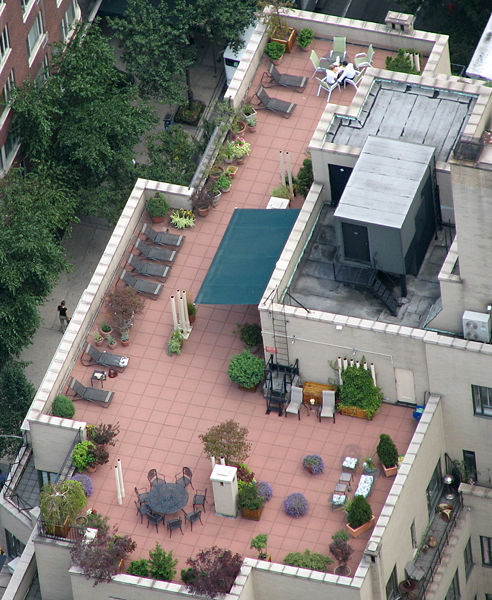 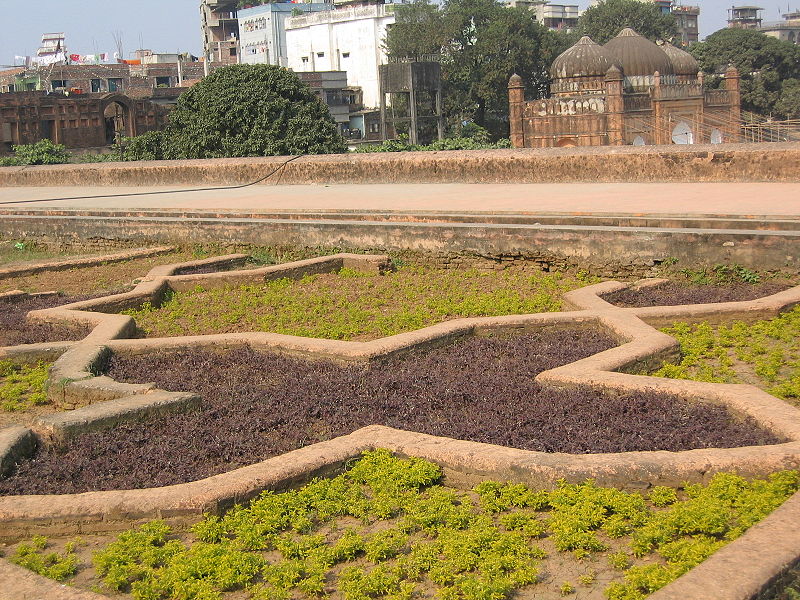 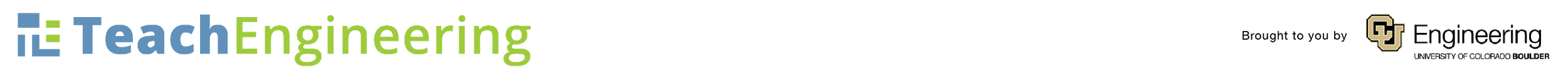 PHOTOSYNTHESIS
Photosynthesis: how plants feed themselves 
Occurs in the leaves of plants
Represented by the equation:





Additional benefit: Photosynthesis helps reduce global warming by converting carbon dioxide molecules (a greenhouse gas)
Uses carbon dioxide and energy from the sun

Produces oxygen
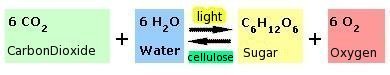 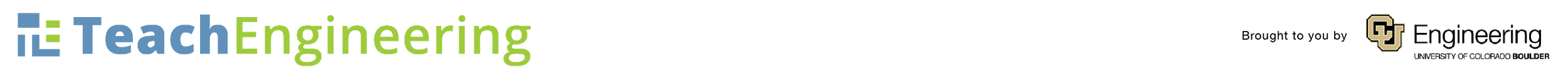 CONSTRUCTING A ROOFTOP GARDEN
CONSTRAINTS OF A ROOFTOP GARDEN
Condition of the roof
Structural capacity of the roof
Access to the roof
Cost
Irrigation
Drainage
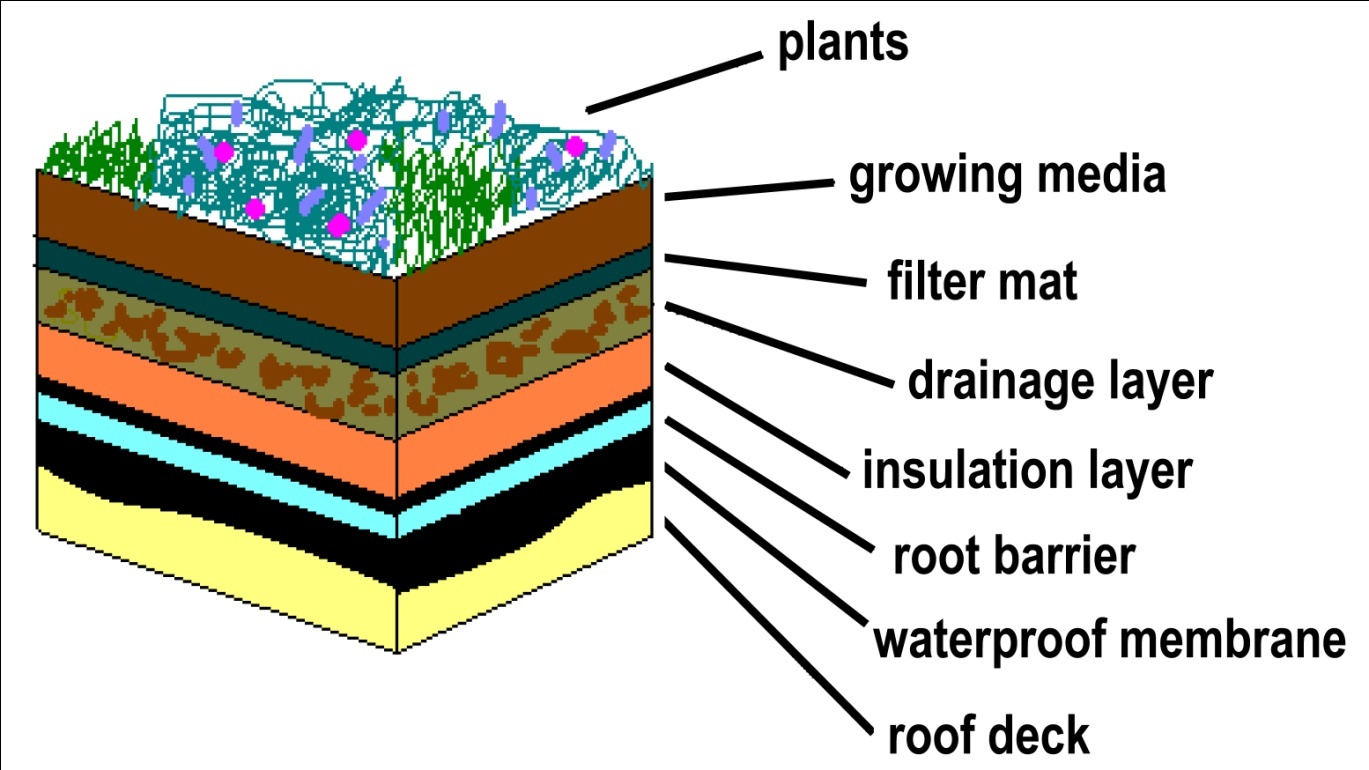 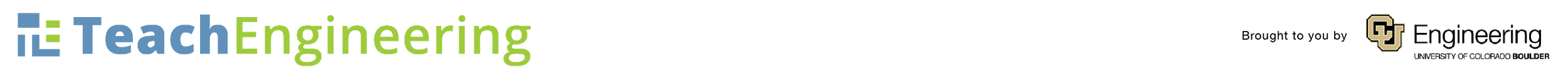 EXAMPLE
This demonstration plot on a sidewalk in Portland, OR, shows the exact composition of the “green roof” on the building above it.
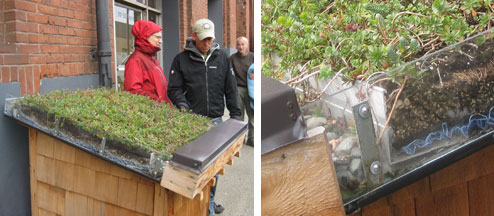 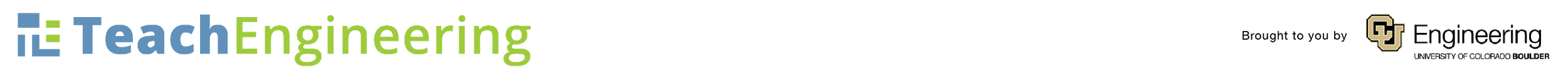 OUR ROOFTOP GARDEN PROJECT
TEAM OBJECTIVES:
Construct two identical model buildings 
One with a black tar roof
One with a rooftop garden
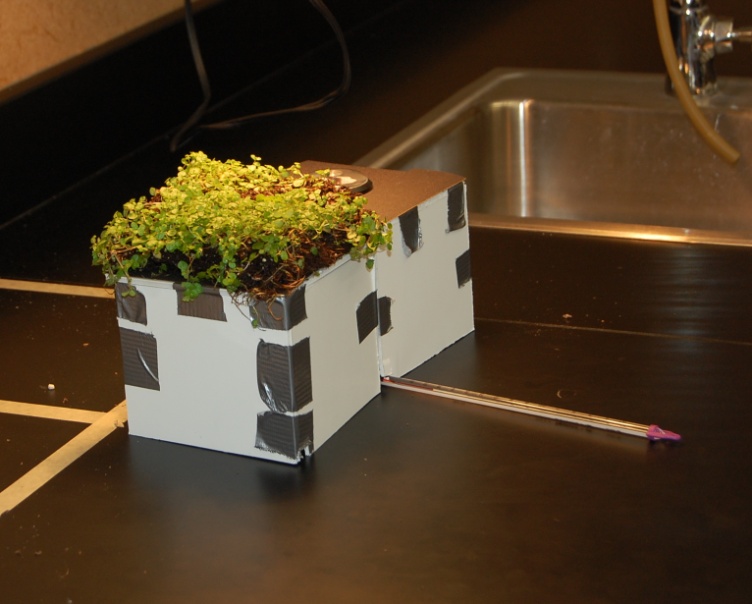 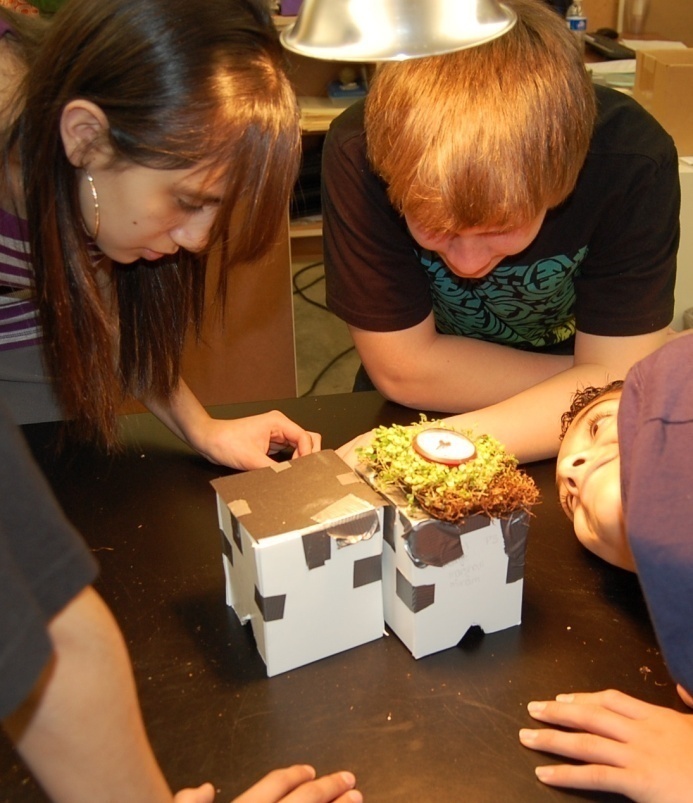 Measure the temperatures inside and on the roof of the buildings while under a heat lamp (sun)
Graph the data
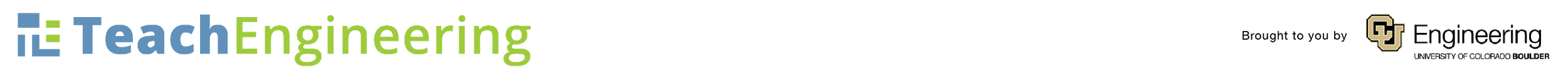 IMAGE SOURCES
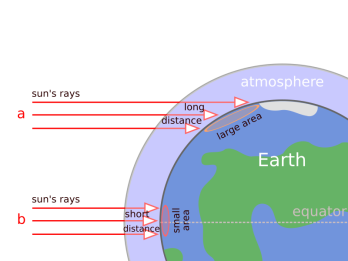 Peter Halasz
http://commons.wikimedia.org/wiki/File:Oblique_rays_02_Pengo.svg
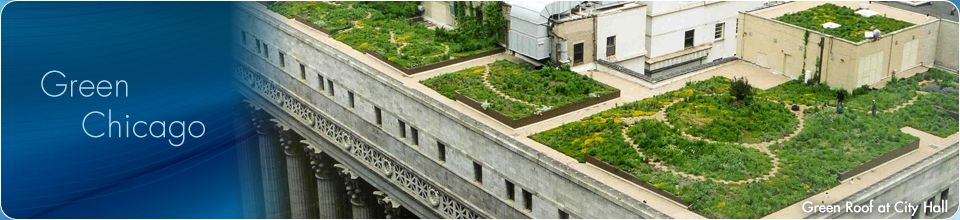 http://www.explorechicago.org/city/en/about_the_city/green_chicago/Green_Roofs_.html
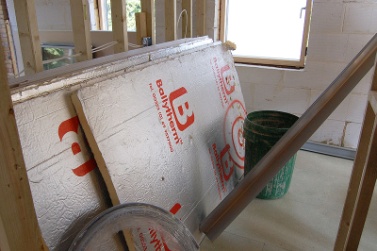 Thingermejig
http://commons.wikimedia.org/wiki/File:Polyisocyanurate_insulation_boards.jpg
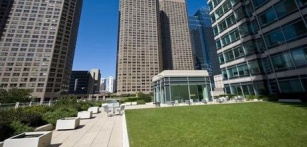 http://www.explorechicago.org/city/en/things_see_do/attractions/tourism/pepsico_rooftop_garden.html
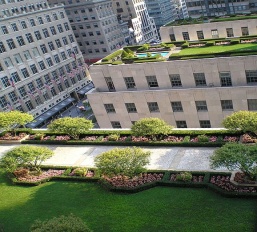 http://commons.wikimedia.org/wiki/File:Rockefeller_Center_Rooftop_Gardens_by_David_Shankbone.JPG
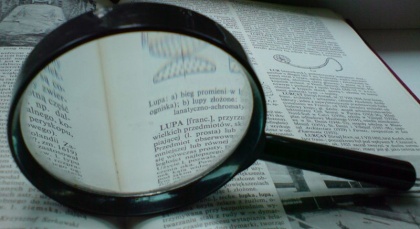 Julo
http://commons.wikimedia.org/wiki/File:Lupa.na.encyklopedii.jpg
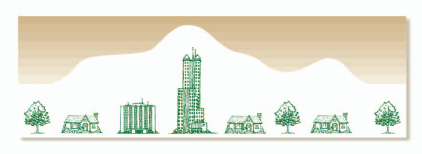 http://www.cityofchicago.org/content/dam/city/depts/doe/general/GreenBldsRoofsHomes/GuidetoRooftopGardening_v2.pdf
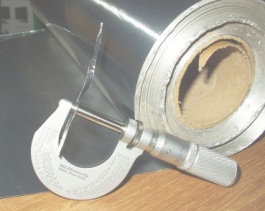 Sparkla
http://commons.wikimedia.org/wiki/File:Aluminium_foil_micrometer.jpg
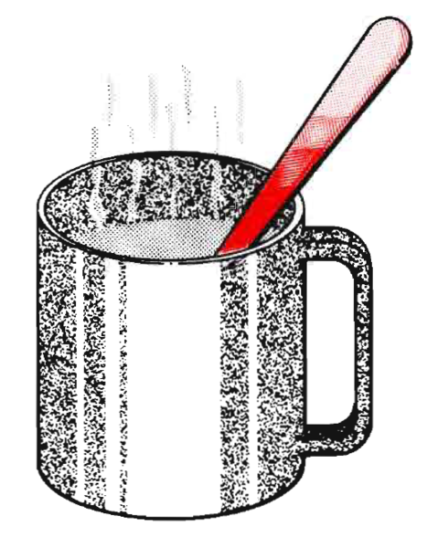 http://commons.wikimedia.org/wiki/File:Cup_for_Heat_Conduction_2010-08-17.png public domain image)
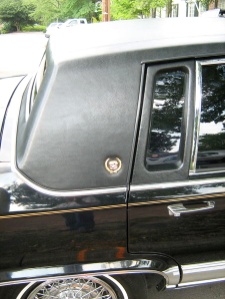 CZ Martin
http://commons.wikimedia.org/wiki/File:1991_Cadillac_Fleetwood_gold-edition_black_vr.jpg
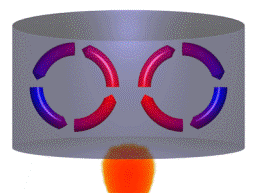 http://commons.wikimedia.org/wiki/File:Convection.gif
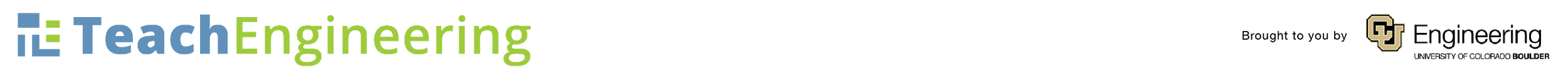 IMAGE SOURCES
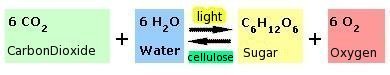 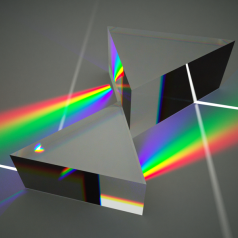 http://commons.wikimedia.org/wiki/File:Prism.png
http://commons.wikimedia.org/wiki/File:Photosynthesis.jpg
Original uploader was Joeriee at nl.wikipedia. Original uploader was Rmstock at en.wikipedia
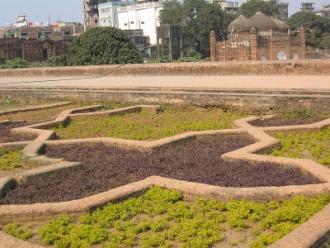 http://commons.wikimedia.org/wiki/File:Rooftop_Garden_in_Lalbagh_Fort.jpg
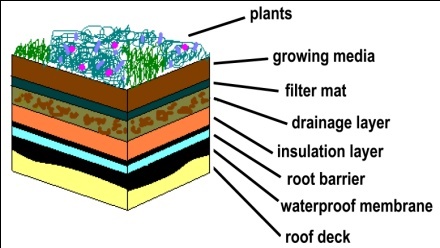 Carleigh Samson, ITL Program, College of Engineering and Applied science
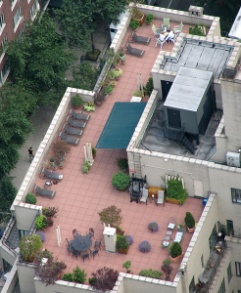 http://commons.wikimedia.org/wiki/File:Rooftop_garden_NYC.jpg
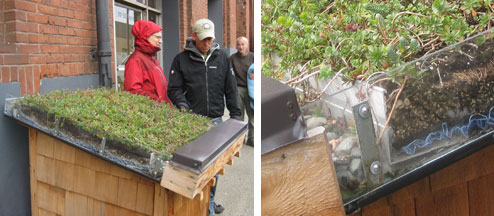 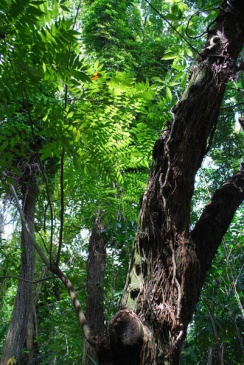 Denise W. Carlson, ITL Program, College of Engineering and Applied science
http://commons.wikimedia.org/wiki/File:LEAVE_24_0314.jpg
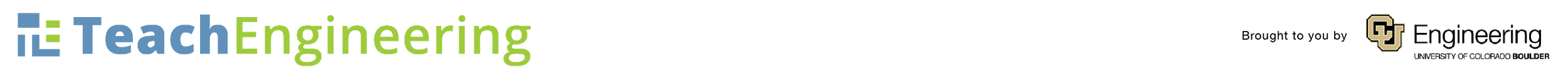